Radiologická fyzika a radiobiologie
9. přednáška
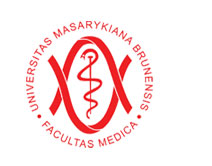 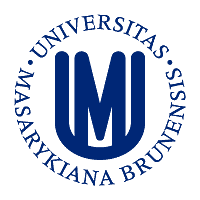 Výpočetní tomografie
Computed Tomography (CT) je zobrazovací metoda využívající RTG záření.
Klasické RTG zobrazení je rovinné (výsledkem je 2D obraz) v jednom daném směru.
Výpočetní tomografie
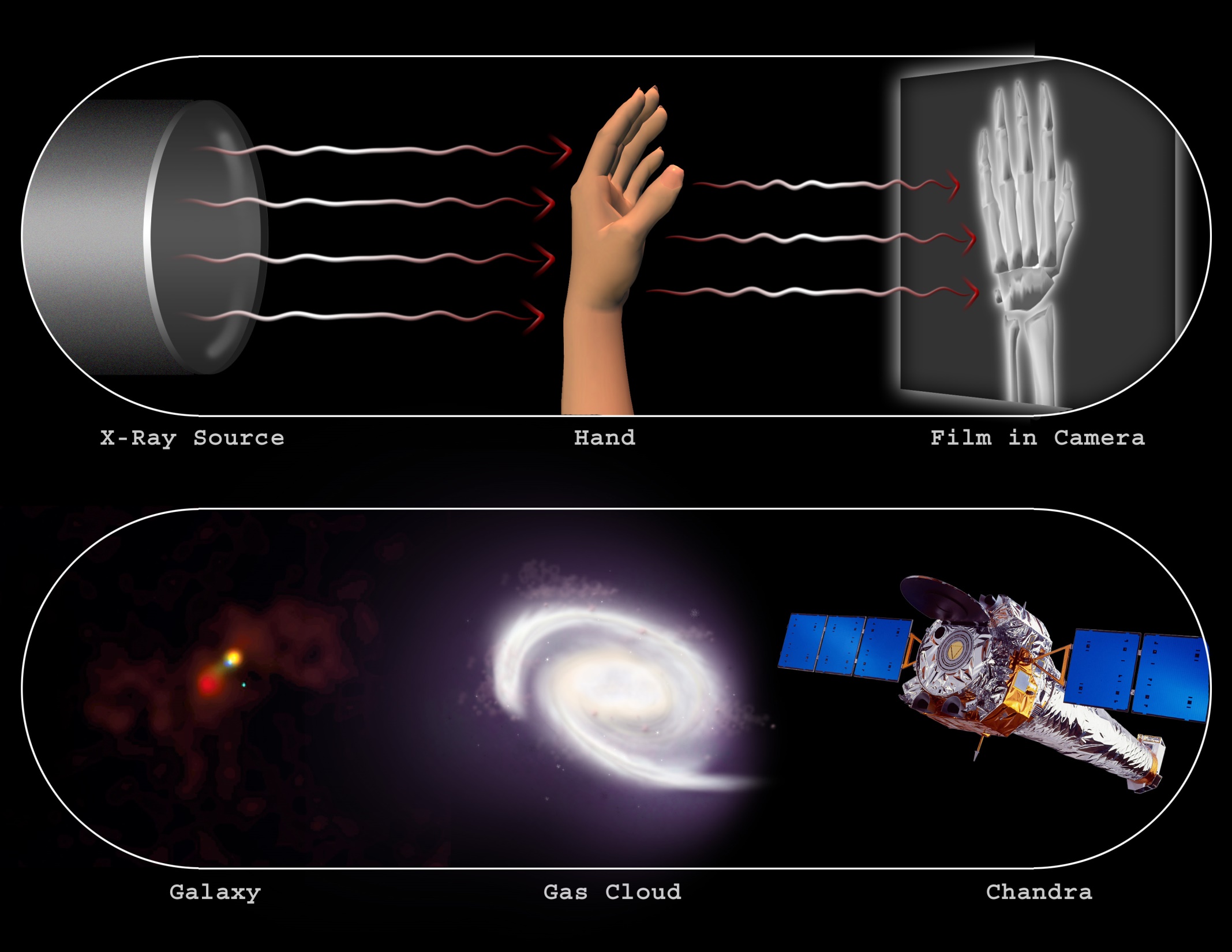 Výpočetní tomografie
Toto zobrazení má tu nevýhodu, že 3D obraz se promítá na 2D rovinu.
Tím dochází ke ztrátě informace, protože intenzita každého pixelu je průmětem několika různých tkání, kterými RTG paprsek prošel než dopadl na detektor.
Výpočetní tomografie
K odstranění tohoto nedostatku byla vyvinuta CT tomografie.
Výsledkem je 3D obraz, který má větší kontrast a jsme schopni určit, jakými tkáněmi RTG paprsek prošel.
Jak? To si řekneme…
Výpočetní tomografie
Při průchodu RTG záření látkou dochází k poklesu jeho intenzity, ať už absorpcí či rozptylem.
Uvažujme, že RTG záření prochází homogenní látkou o tloušťce x. Jaká bude intenzita záření po průchodu?
Výpočetní tomografie
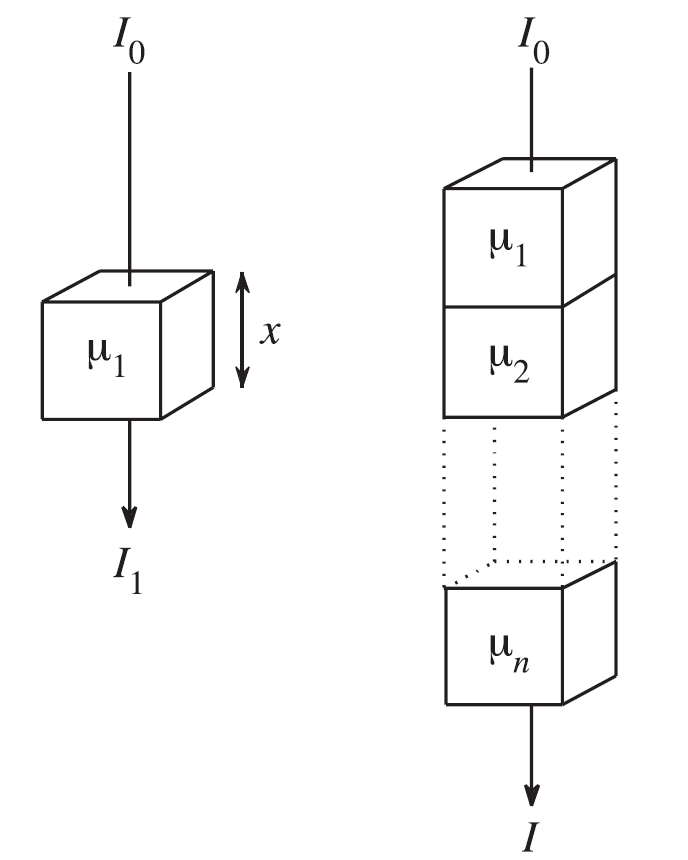 Výpočetní tomografie
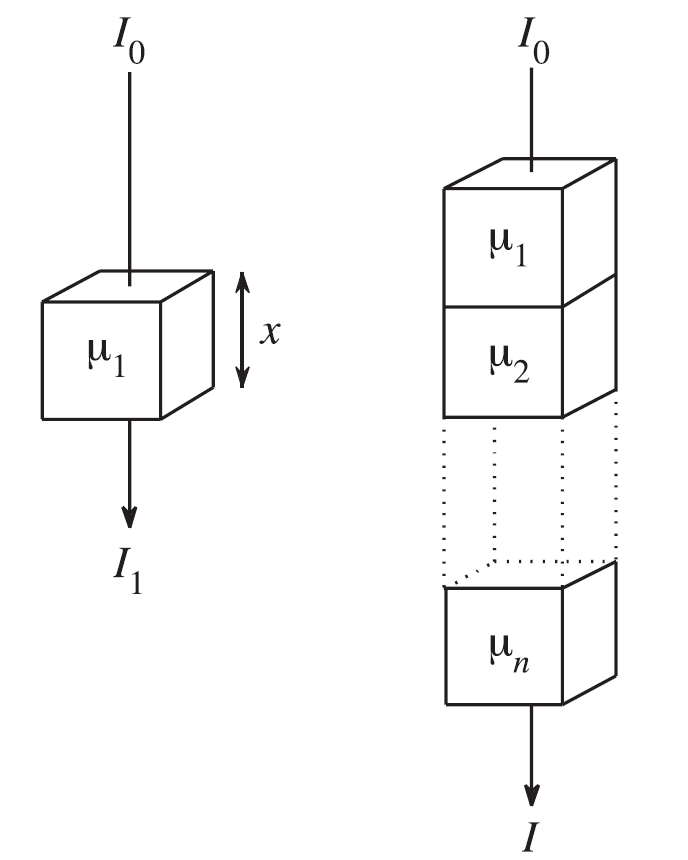 Co když budeme mít více tkání za sebou? Jak bude vypadat úbytek intenzity záření?
Budou se absorpční koeficienty sčítat nebo násobit?
Výpočetní tomografie
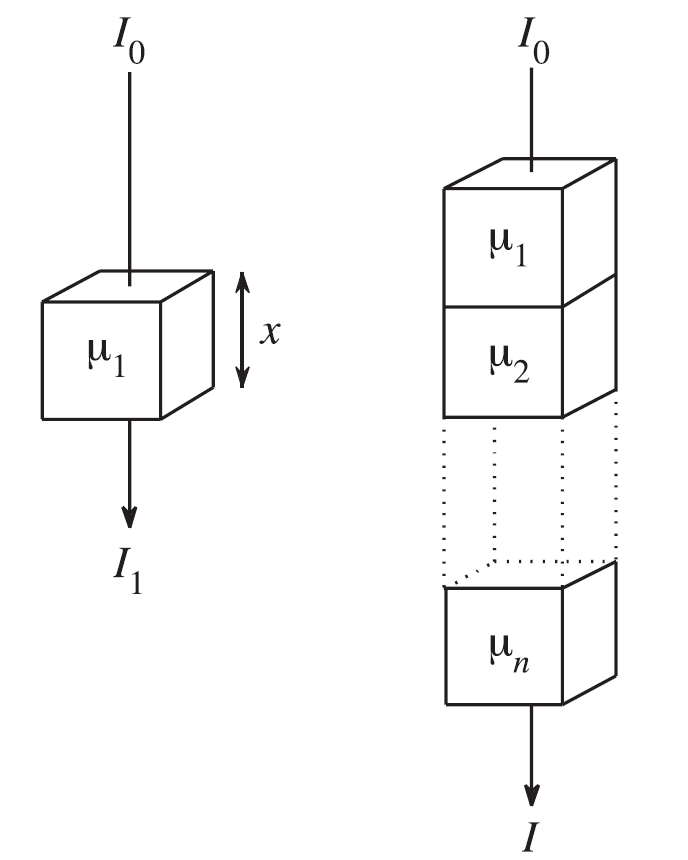 Výpočetní tomografie
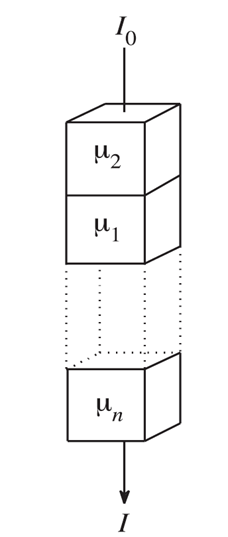 Co když prohodíme dvě tkáně? Jaký to bude mít dopad na detekovaný signál?
Koeficienty se sčítají a protože je sčítání asociativní (nezáleží na  pořadí), dostáváme stejný výsledek.
Výpočetní tomografie
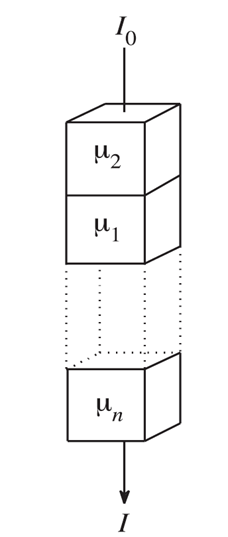 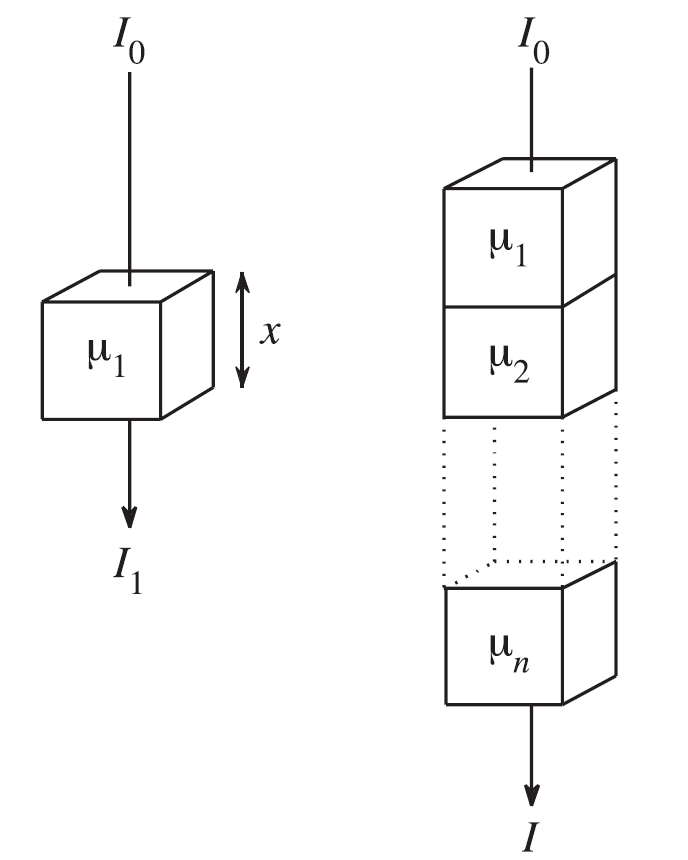 Jak tedy poznat, jestli paprsek prošel nejdřív tkání 1 a následně tkání 2 nebo naopak?
Nebo co když jsou tkáně náhodně rozděleny?
Klasicky to nejde.
Výpočetní tomografie
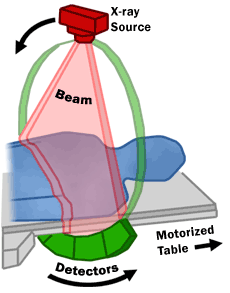 Co když provedeme více ozařování tenkým rozbíhavým svazkem pod různými úhly?
Výpočetní tomografie
Výsledkem bude spousta 2D projekcí intenzity záření do různých rovin.
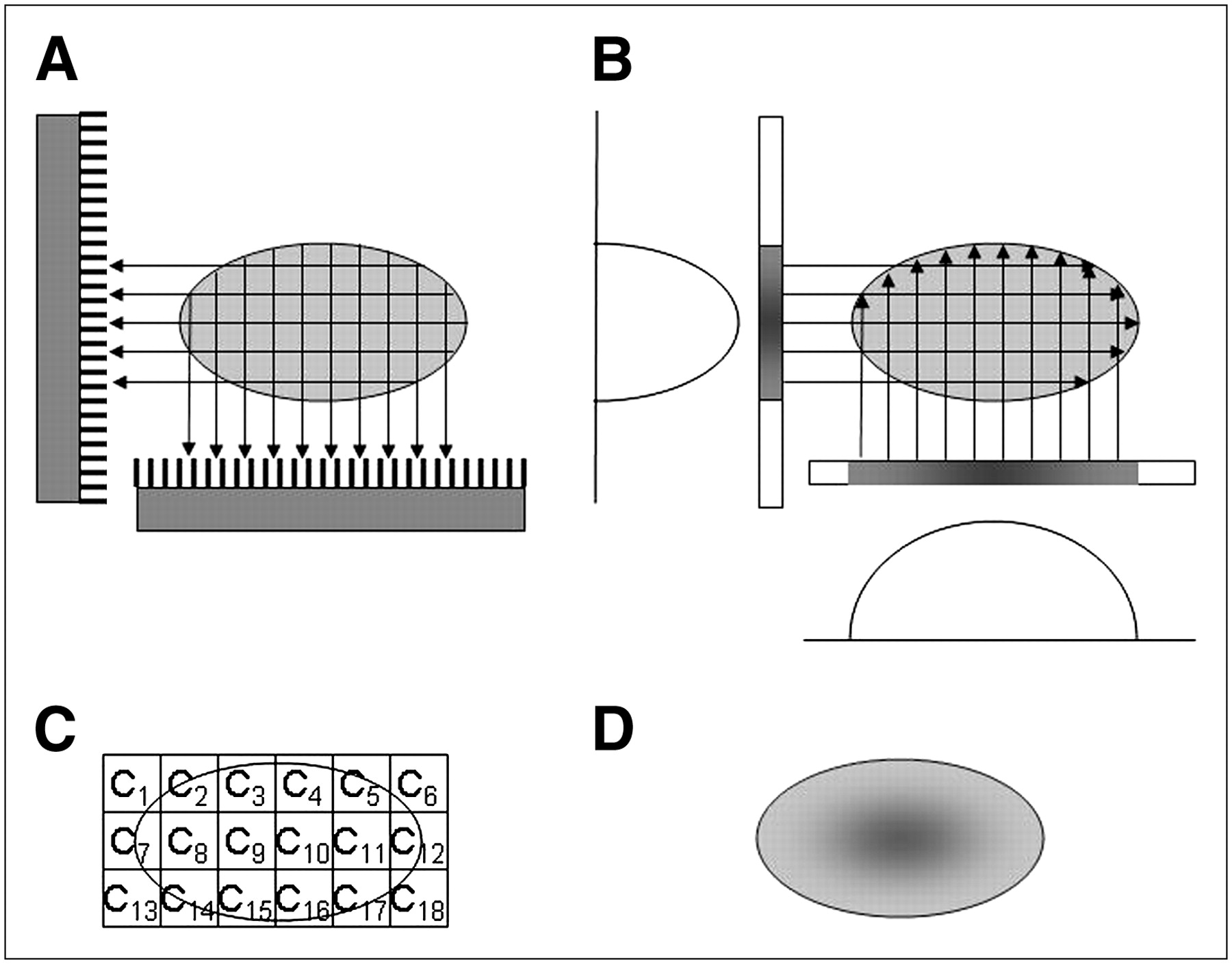 Výpočetní tomografie
A k čemu to je dobré?
Nyní si zkusíme zrekonstruovat malý CT experiment.
Mějme náhodné uspořádání 4 tkání a našim úkolem je zjistit čísla, která charakterizují velikost absorpce.
Výpočetní tomografie
Náš neznámý model:
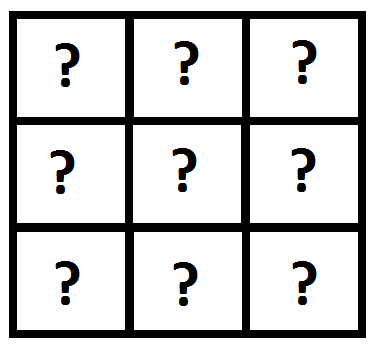 Výpočetní tomografie
Nejprve jej ozáříme zleva:
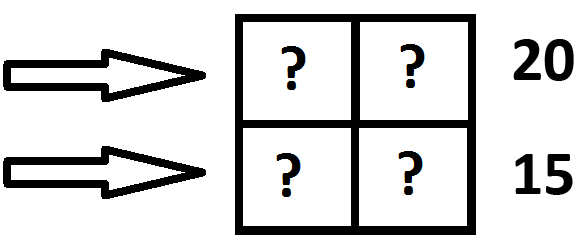 [Speaker Notes: Výsledný 2D obraz (projekce do roviny) je složen ze 2 pixlů o různých intenzitách (20,15).
Tato intenzita je součtem jednotlivých tkání, kterými záření prošlo a toto číslo nějakým způsobem charakterizuje danou tkáň.
Jak je ale určit?
V této situaci ještě nemožné, proto ozáříme tkáň znovu, ale pod jiným úhlem!]
Výpočetní tomografie
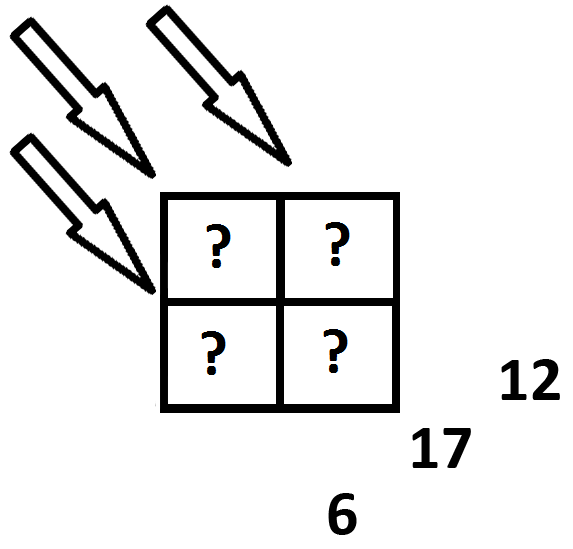 Nyní jej ozáříme z levého horního rohu:
Výpočetní tomografie
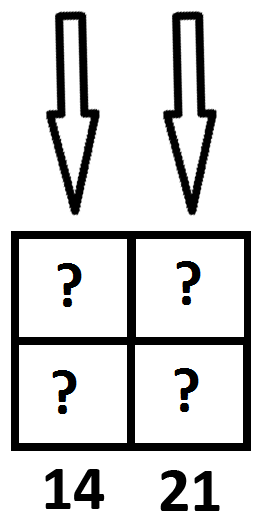 Nyní jej ozáříme z vrchu:
Výpočetní tomografie
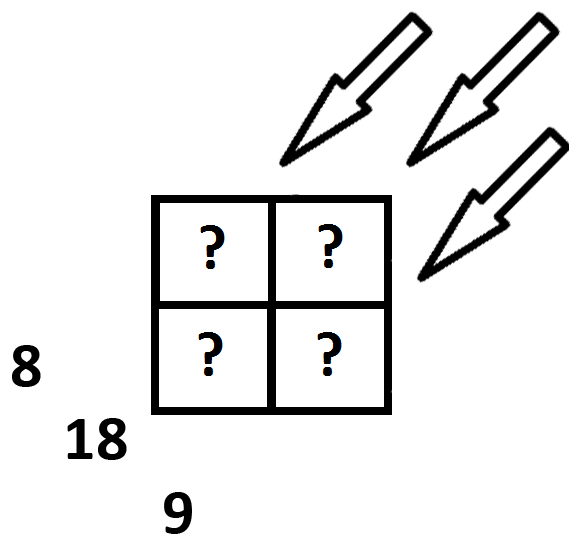 Nyní jej ozáříme z pravého horního rohu:
Výpočetní tomografie
Nyní máme průměty do 4 různých směrů a můžeme se pokusit zrekonstruovat obraz pro jednotlivé „tkáně“.
Existuje více algoritmů, ale pro názornost použijeme nejjednodušší z nich.
Výpočetní tomografie
Naplníme matici daty z 1. ozáření ve shodném směru:
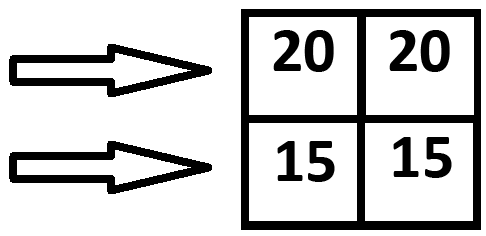 Výpočetní tomografie
K naplněné matici přičteme hodnoty průmětu získané po ozáření z levého horního rohu. Nesmíme zapomenout dodržovat směr odkud přichází paprsky.
[Speaker Notes: Toto bude/bylo nakresleno na tabuli co se tím přesně myslí, ale výsledek je na dalším slaidu.]
Výpočetní tomografie
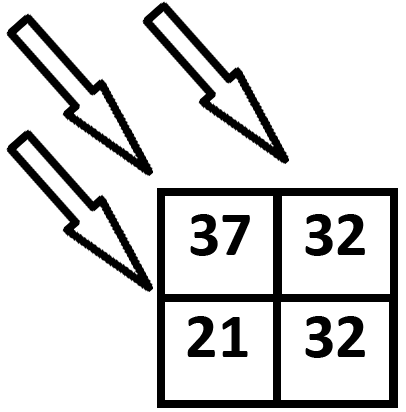 Výpočetní tomografie
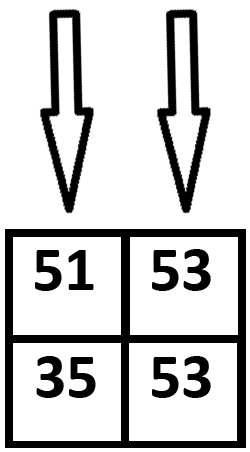 V tomto kroku přičteme hodnoty získané při ozáření z hora:
Výpočetní tomografie
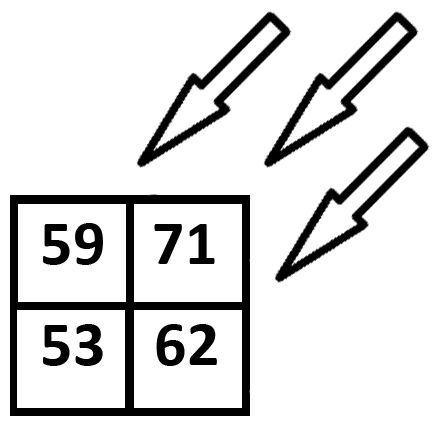 Přičteme hodnoty po ozáření z pravého vrchního rohu:
Výpočetní tomografie
Nyní odečteme od každého pixelu celkovou intenzitu získanou z prvního měření, což je 35.
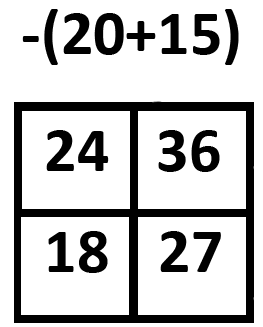 Výpočetní tomografie
Protože jsme celkově prováděli 4 měření, tak vše vydělíme celkovým počtem ozáření zmenšeným o 1.
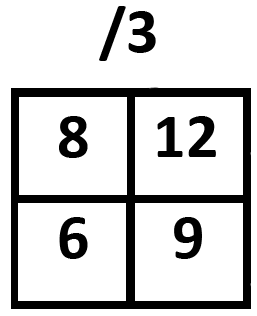 Výpočetní tomografie
Tím jsme vypočetli skutečné hodnoty jednotlivých pixelů v prostoru a vidíme, že tkáň vlevo dole absorbuje nejvíc a tkáň vpravo nahoře nejmíň.
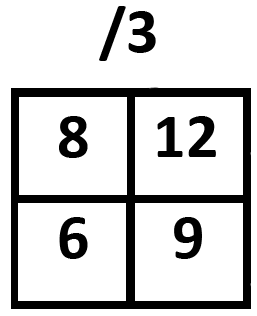 CT číslo
CT číslo
Místo statických os x a y budeme používat rotující souřadný systém. 
Osa τ odpovídá ose y a popisuje jak hluboko se v tkáni nacházíme.
Osa t odpovídá ose x.
Obě osy rotují okolo počátku systému o úhel Θ, který odpovídá úhlu natočení zdroje RTG záření.
Tím máme zajištěno, že osa t odpovídá rovině projekce intenzity záření.
F(θ,t1)
F(θ,t2)
F(θ,t)
τ
y
t
t2
t1
f(x,y)
x
θ
CT číslo
[Speaker Notes: Detekovaný signál F je tedy funkcí úhlu théta a polohy t.
Je to výhodnější než kartézské souřadnice v dalších výpočtech a tyto souřadnice jsou i logičtější a přehlednější. Ihned je patrné, v jaké poloze se nacházel zdroj RTG záření.]
CT číslo
Výsledná funkce signálu:


Ale nás zajímá rozložení koeficientu absorpce v rovině (μ(x,y)).
Použijeme inverzní Radonovu transformaci (obdoba Fourierovy v MRI)
CT číslo
Aby byly hodnoty pixelů přehlednější, nezobrazují se přímo hodnoty absorpčních koeficientů, ale CT čísla (Hounsfieldovo číslo)
Protože je tělo z větší části voda, stanovil se standard tak, aby CT číslo bylo pro vodu 0, pak je CT číslo pro vzduch -1000.
CT číslo
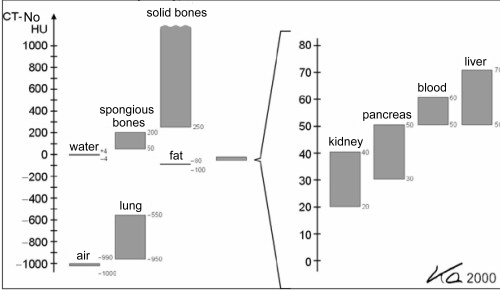 CT číslo
Protože je člověk schopen rozlišit pouze cca 256 odstínů šedé, výsledný kontrast obrazu se musí vhodně nastavit (optimalizovat).
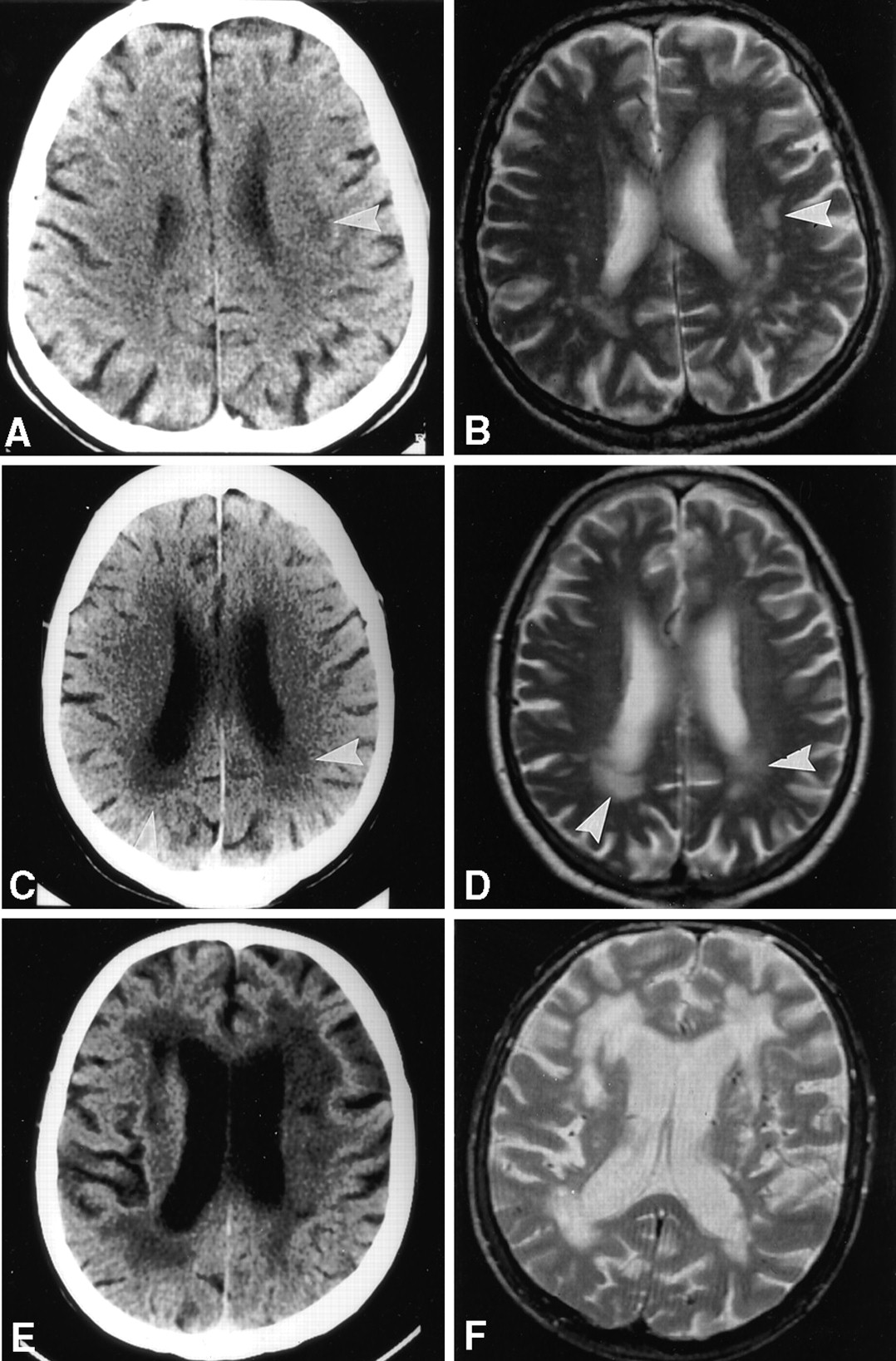 [Speaker Notes: Vlevo CT, vpravo MRI stejných řezů 3 různých pacientů s nádory.
A,B 1 léze (šipka)
C,D 2 léze
E,F 3 léze (bez šipek)
MRI signál je produkován tkání!
CT potřebuje zdroj RTG!]
CT skener
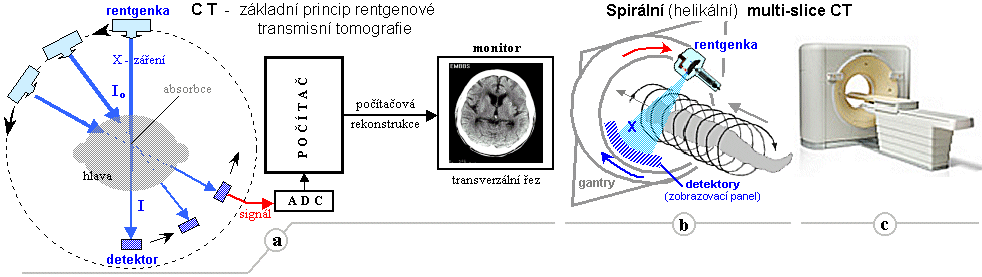 [Speaker Notes: Porovnání starší a novější metody snímání CT obrazu.]
CT
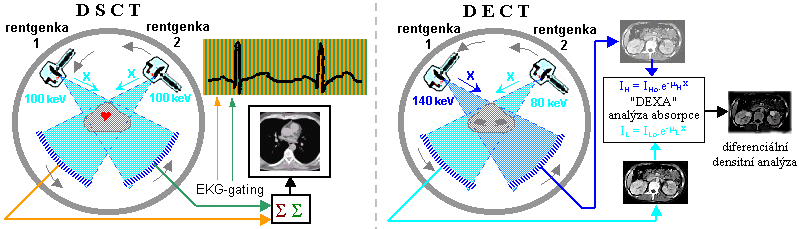 [Speaker Notes: Existují i CT skenery s 2  zdroji. Zde se pak rozlišuje poměr výkonů/energií zdrojů. (DSCT má oba zdroje shodné, DECT má různé energie zdrojů).]
CT
Rychlost CT:
https://www.youtube.com/watch?v=2CWpZKuy-NE
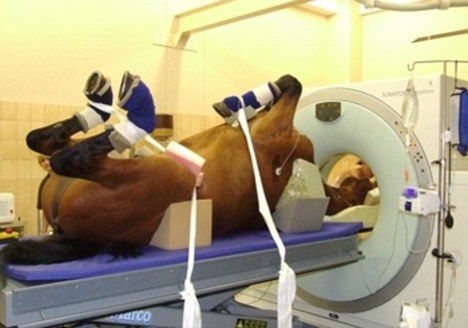 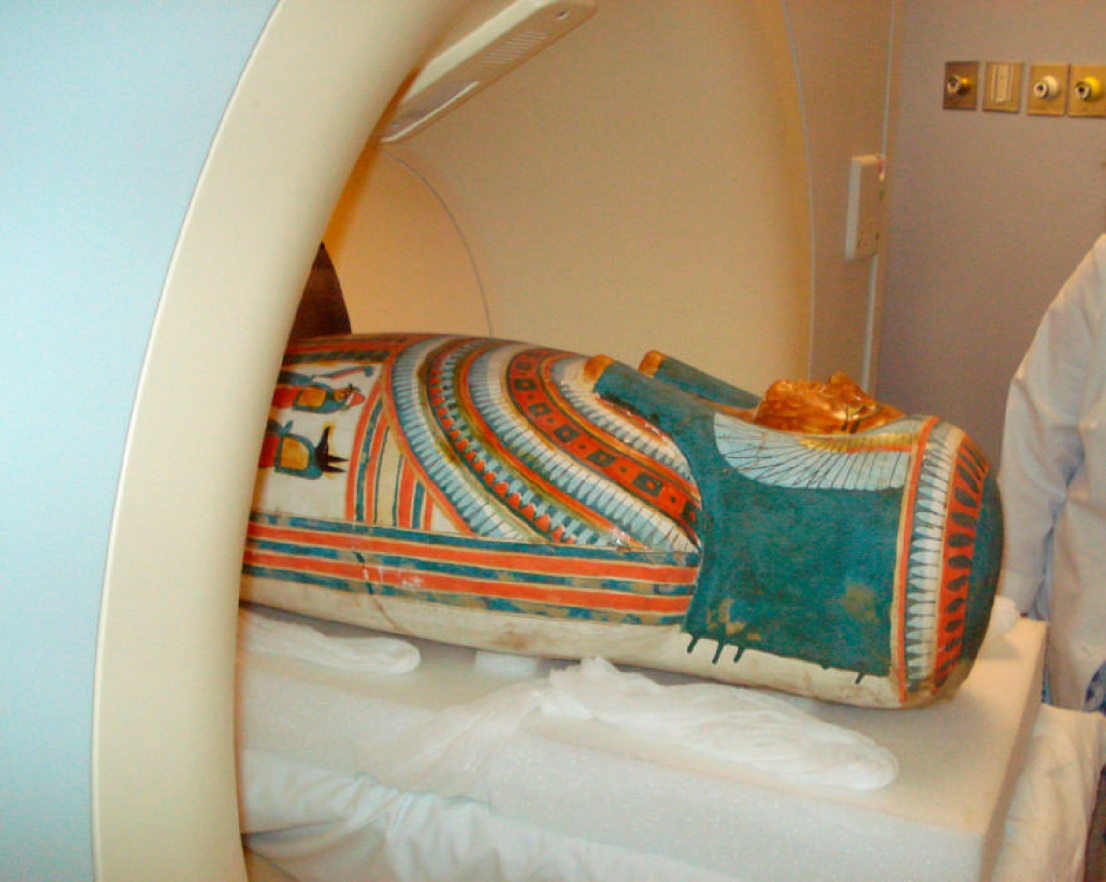 Shrnutí
Výborně chápeme nedostatky klasického RTG a potřeby vyvinout CT.
Teoretický víme, jak počítač počítá intenzity jednotlivých pixelů obrazu.
Umíme napsat a okomentovat rovnici intenzity záření a okomentovat převod signálu na absorpční koeficient.
Dokonale víme, co je to CT, vzorec a jeho základní hodnoty v tkáních.
Shrnutí
Víme historii CT skenerů (doporučuji první youtube video na posledním slaidu), jak fungovaly první přístroje, jak fungují novější a jak fungují přístroje se 2 zdroji.
Testy
Co víme a nevíme z testů. (Opakování)
[Speaker Notes: Neexistuje magnetický monopól.]
Konec
https://www.youtube.com/watch?v=9SUHgtREWQc
https://www.youtube.com/watch?v=R8rhNouTHeY
https://www.youtube.com/watch?v=1ZY4F-DUXC4
[Speaker Notes: Děkuji Vám za pozornost, snad jste si něco zapamatovali ]
Děkuji za pozornostKonec 9. přednáškyPrezentace vznikla v rámci projektu fondu rozvoje MU 1515/2014